Sign
96 in.
PROJECT FUNDED BY
President Joe Biden’s 
Bipartisan Infrastructure Law
WATER SUPPLY IMPROVEMENT
NHDES Revolving Loan Fund

[Insert additional funding programs]
Project Name
48 in.
Public Water Supplier
Community/Town/District
3.5 in.
3.5 in.
3.5 in.
3.5 in.
3.5 in.
3.5 in.
3.5 in.
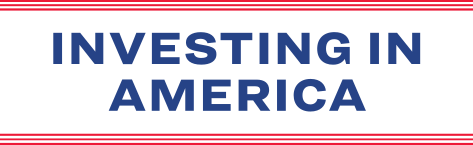 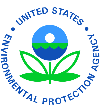 7 in.
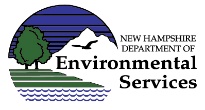 space for funder logos
3.5 in.
3.5 in.
Poster
0.5in
PROJECT FUNDED BY
President Joe Biden’s 
Bipartisan Infrastructure Law
NHDES State Revolving Loan Fund
[insert additional funding programs]
8.5 in.
WATER SUPPLY IMPROVEMENT
Project Name
0.5in
0.5in
11 in.
Public Water Supplier
Community/Town/District
Construction of upgrades and improvements to the Name of Facility, Project Location were financed by the Drinking Water State Revolving Fund (DWSRF). The DWSRF program is administered by the NH Department of Environmental Services with joint funding from the U.S. Environmental Protection Agency. This project will description of project and will provide water quality benefits details specifying particular benefits for community residents and businesses in and near name of town/city to benefit from project. DWSRF programs operate around the country to provide states and communities the resources necessary to maintain and improve the infrastructure that protects our valuable water resources nationwide.
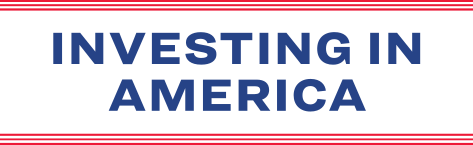 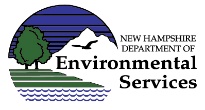 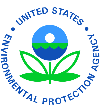 Space for funder logos
0.5 in
COLORS
WATER SUPPLY IMPROVEMENT
Banner outline is blue
Font is blue
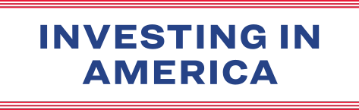 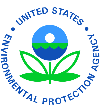 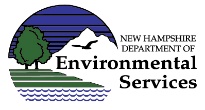